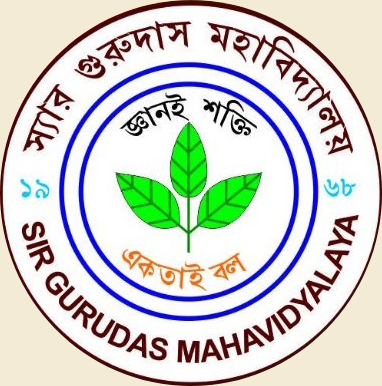 SIR GURUDAS MAHAVIDYALAYA
                    Workshop

Organized by IQAC & Career Counseling Cell

Title: “Employability Skills and Career Enhancement”
    Chief Patron: Dr. Manishsankar Roy,  Welcome Address by Sinjini Basu, IQAC.





Date : 15th Sept 2023, 3.00 PM at Room : 15
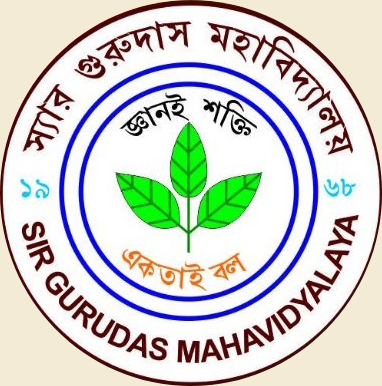 TCS -BPS Registration Help Desk
                    

Organized by IQAC & Career Counseling Cell

    





                                   Convenor : Debashish Barman 

Date : 15th Sept 2023, 3.00 PM at Room : 15
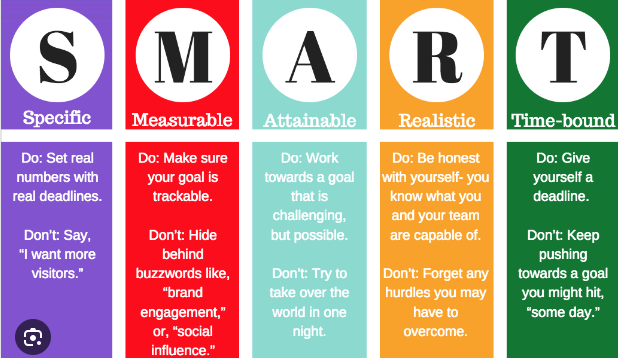 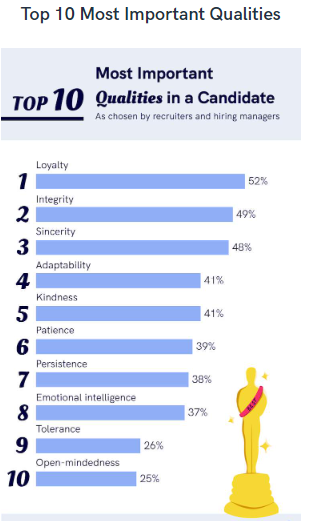 Top 10 Qualities of a Candidate
As per Most HR Manager
Exam Pattern
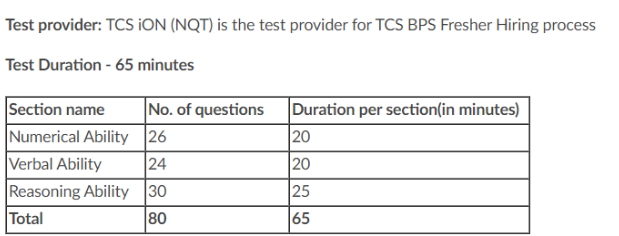 Links